Управление Учреждением для проживания пожилых людей, нуждающихся в уходе (EHPAD или дом престарелых), во ФРАНЦИИ
1
Докладчик: Мишель Унджян (Michel OUNDJIAN)
Бывший директор дома престарелых
Декабрь 2015 г.
Моя презентация состоит из 5 разделов:
2
1-Общее окружение

2-Проект учреждения и его резидент

3-Вопросы бюджета

4-Управление группами специалистов

5-Размышления
1-Общее окружение
3
Директор дома престарелых по закону несет ответственность за эти места проживания, принимающие пожилых людей, которые в наше время все более зависимы.
Уголовная ответственность, которую он несет, требует от него каждодневной бдительности в вопросах применения норм безопасности и соблюдения прав уязвимых людей на его попечении.
Он обязан убедиться, что все процедуры и схемы ухода соблюдаются должным образом, чтобы избежать дурного обращения с резидентами дома престарелых.
Если объединить дома престарелых и центры долгосрочного лечения (ЦДЛ), государственного или частного статуса, во Франции 10 000 учреждений, где проживают 800 000 человек.
4
В домах престарелых - ¾ из них, или около 600 000 человек.
Средний возраст резидентов – 86 лет.
Директор дома престарелых управляет государственным или частным учреждением, принимающим пожилых людей для проживания. Он отвечает за гуманитарные аспекты учреждения, например: следить за комфортом пациентов, нанимать персонал и приходящих специалистов, управлять взаимодействием с родственниками…
Разумеется, он также занимается административными и финансовыми аспектами: управление бюджетом, поиск источников финансирования, взаимодействие с фондами социального страхования, организация труда с соблюдением правил гигиены и норм безопасности, выбор поставщиков и т.д.
5
За последние 20 лет управление домом престарелых подверглось тотальной трансформации, перейдя от статуса «управляющего гостиницы или семейного пансиона» к статусу директора дома престарелых с уровнем подготовки, требуемым административными органами в сфере тарификации и контроля.
Такая квалификация стала обязательной в связи с растущей сложностью законодательного и нормативного окружения, а также в связи с тенденцией объединения учреждений между собой.
2-Проект учреждения и его резидент
6
После принятия закона от 2 января 2002 г., обновляющего медико-социальную сферу, все дома престарелых обязаны разработать Проект учреждения с целью определить его задачи, в частности, в сфере координации, сотрудничества и оценки мероприятий и качества услуг, а также способы организации и функционирования.
7
Каждый Проект учреждения составляется на срок 5 лет и содержит глобальное и подробное видение учреждения.
Этот документ позволяет узнать все важные сведения:
Полное представление дома престарелых,
Принимаемое население с указанием обнаруженных патологий, уровня зависимости резидентов, степени заселенности, различных перемещений резидентов и т.д.,
Индивидуальные действия, лежащие в основе проекта.
 
Собираются междисциплинарные группы специалистов, чтобы определить векторы индивидуальных проектов для резидента дома престарелых и вместе с ним.
Проект Жизни – это поддержка качества жизни ради жизни надлежащего качества!
Мы разрабатываем взаимосвязь различных компетенций ради качества ухода.
8
Индивидуальная программа ухода должна привести к глобальному подходу, где резидент в центре системы.
Постаревший резидент – такой же, как в предшествующей жизни!
Группа специалистов окружают каждого резидента, чтобы лучше узнать его и, таким образом, дать ему то, что ему подходит.
Не надо заставлять играть в карты резидента, который всегда терпеть их не мог!
Резидент – это именно человек, о котором нужно позаботиться во всех отношениях, в том числе с точки зрения его прав.
Чтобы избежать возможных нарушений, законодатели предусмотрели обязательное создание Совета социальной жизни в каждом доме престарелых.
 Он состоит из представителя резидентов, персонала, учреждения и обладает функцией надзора.
Хартия прав и свобод 
резидента дома престарелых:
9
Статья 1: Принцип отсутствия дискриминации
Статья 2: Право на получение ухода или адаптированного сопровождения
Статья 3: Право на информацию
Статья 4: Принцип свободного выбора, информированного согласия и личного участия резидента
Статья 5: Право на отказ
Статья 6: Право на уважение к родственным связям
Статья 7: Право на защиту
Статья 8: Право на автономию
Статья 9: Принцип предупреждения и поддержки
Статья 10: Право на осуществление гражданских прав резидента
Статья 11: Право на соблюдение религиозных практик
Статья 12: Уважение достоинства личности и частной жизни
Двенадцать статей для достойной старости!
3-Вопросы бюджета
10
Бюджет домов престарелых состоит из 3 отдельных тарифных секций, доходы и расходы по которым подсчитываются отдельно:
	*Ежедневный тариф, связанный с проживанием
	*Тариф, связанный с зависимостью
	*Тариф, связанный с уходом
*Тариф на проживание охватывает:
	-все общие административные услуги,
	-организацию проживания,
	-питание,
	-содержание помещений,
	-досуг резидентов,
	-стоимость недвижимого имущества.
					Тариф на проживание оплачивается резидентом.
11
*Тариф, связанный с зависимостью, охватывает:
	-все услуги необходимой помощи и наблюдения для выполнения основных повседневных действий.
Эти расходы оплачиваются резидентом при помощи ИПА (Индивидуального пособия в целях автономии) для ГР* 1-4. 
*Группа ресурсов по системе AGGIR (Автономия – Геронтология – Группы ресурсов) измеряет степень автономии зависимого человека. ГР пронумерованы от 1 до 6.
*Тариф, связанный с уходом, охватывает:
	-медицинские и парамедицинские услуги, необходимые для лечения соматических и психических нарушений, а также парамедицинские услуги, связанные с состоянием зависимости. 
Обычно тарифный план «частичный уход» покрывает все расходы, связанные с врачом-координатором, медсестрами частной практики, сиделками и медико-психологической помощью, мелкими медицинскими материалами и оборудованием.
Эти расходы полностью возмещаются медицинским страхованием.
12
Финансовая помощь, которая может быть предоставлена резидентам:
 
	* ИПА (индивидуальное пособие в целях автономии),
	* СПП (социальное пособие для оплаты проживания),
	* жилищные пособия.
- ИПА (индивидуальное пособие в целях автономии) предназначено для лиц старше 60 лет, утрачивающих автономию.
ИПА помогает оплачивать расходы на помощь на дому или часть тарифа на зависимость в доме престарелых. ИПА начисляется советом департамента пропорционально уровню зависимости, оцененному в ГР от 1 до 4.
13
Совет департамента оплачивает разницу между суммой по счету и вкладу самого лица или лиц, выплачивающих ему алименты.
СПП (социальное пособие для оплаты проживания) может быть запрошено в совете департамента пожилыми людьми, проживающими в учреждении или на попечении семьи. 
После смерти резидента перечисленные суммы СПП возвращаются совету департамента.
14
Жилищные пособия – это финансовая помощь, предназначенная для уменьшения расходов на жилье.
Они предоставляются в зависимости от уровня доходов резидента.
Они начисляются ФСП (фондом семейных пособий) или СФСС (сельскохозяйственным фондом социального страхования), если резидент пользуется этим режимом социальной защиты.
Бюджетная дотация домов престарелых
Каждый год службы Генерального совета и Регионального агентства здравоохранения оценивают и устанавливают уровень финансирования, который будет использовать Директор дома престарелых для работы учреждения.
Предварительные бюджеты очень серьезно отстаиваются учреждением, чтобы получить необходимый уровень услуг для надлежащего приема резидентов. Так вычисляется стоимость дня.
5-Управление группами специалистов
15
Управление персоналом на местах должно соответствовать распределению, предусмотренному в предварительном бюджете, предоставленном финансирующими органами, то есть Генеральным советом и Региональным агентством здравоохранения.
Для примера – утвержденное штатное расписание для работы учреждения на 30 мест в 2012 году:
16
На 30 резидентов,  
Итого 17,75 ЭПЗ (эквивалентов полной занятости на 35 часов работы в неделю).
 
17,75 x 35 ч = 621,25 часов работы в неделю
С точки зрения годовой стоимости, в том же примере выходит:
17
18
Резидент дома престарелых вправе ожидать качественного обслуживания, поскольку он платит значительную сумму.
Нанятый персонал должен обладать дипломами и квалификацией, чтобы оказывать услуги уязвимым резидентам. Ситуации зависимости тяжело переживаются как мужчинами, так и женщинами, у которых есть фундаментальные права, которые должны быть соблюдены.
Иногда значительная часть трудностей связана с нехваткой личного состава в службах, где степень зависимости оценивается глазами резидентов, ожидающих, чтобы пришел кто-то из персонала…
Таким образом, службы работают автономно, и идея о том, чтобы в доме престарелых работали сотрудники с общей подготовкой, неприемлема.
19
Персонал, ответственный за уборку или состояние помещений, очень редко берет на себя работу сотрудников, занимающихся уходом или вопросами зависимости.
Медсестры обеспечивают помощь в уходе, связанную с возможностью выполнять определенные технические медицинские манипуляции, что запрещено всем остальным категориям персонала.
Врач-координатор способствует обеспечению качественного геронтологического ухода за зависимыми пожилыми людьми, содействуя координации действий и манипуляций между различными специалистами в сфере здравоохранения (сотрудники или частная практика), которые взаимодействуют с резидентами.
Таким образом, руководитель должен формировать штат с разрешения финансирующих органов, чтобы стоимость работы была минимальной, при этом сохраняя максимальное качество!
20
Совет департамента и Региональное агентство здравоохранения без колебаний сравнивают управление различными учреждениями, чтобы убедить Директора, что в другом доме престарелых добились более экономичного управления!
В этой связи был разработан обширный план самостоятельной оценки качества внутри каждого учреждения.
Каждое учреждение представило оценку всех направлений своей работы, чтобы занять свое место в иерархии относительно предлагаемых услуг.
Эта внутренняя самостоятельная оценка была дополнена внешней оценкой, проведенной не принадлежащими к учреждению органами, чтобы получить неоспоримую оценку качества, ключевого для надлежащего управления учреждением.
4- Размышления
21
Уход за зависимым пожилым человеком имеет определенную стоимость для общества.
Кредиты для домов престарелых за 2007/2010 гг. в размере 1 223 млн € распределяются следующим образом:
		-Создание 2 500 мест в домах престарелых: 247 млн €
		-Компенсация части инвестиций 25 млн €
		-Продолжение снабжения учреждений медицинским оборудованием 951 млн €
План «АЛЬЦГЕЙМЕР»
22
Исходя из факта, что в домах престарелых находится много резидентов, страдающих болезнью Альцгеймера или схожими заболеваниями, план «Альцгеймер» ставит цели специализировать предложение по уходу.
80% больных синдромом Альцгеймера страдают нарушениями поведения, которые мешают работе учреждения, дестабилизируя специалистов по уходу.
 
Поэтому план «Альцгеймер» предусмотрел создание:
25 000 мест в рамках соответствующих направлений деятельности и ухода – для пациентов с умеренными нарушениями поведения;
5 000 мест в специализированных центрах для резидентов с серьезными нарушениями.
Работа в этих специализированных центрах осуществляется только волонтерами, прошедшими специфическую подготовку для ухода за такими пациентами.
План «Альцгеймер» позволяет работать в 3 направлениях:
 
-улучшить качество жизни пациентов и помощников,
-знать, чтобы действовать,
-мобилизоваться для решения проблемы общества.
23
Решительная политика оставления пациентов дома и оборудования домов престарелых медицинской техникой значительно улучшила возможности приема резидентов и ухода за ними.
Проблема постоянного роста порога компенсации для домов престарелых, который сейчас достигает 800, в о время как в начале составлял 600, рискует постепенно превратить дом престарелых из места для жизни и досуга в место для окончания жизни.
24
Нет ли риска превращения домов престарелых в больничные учреждения?
В большинстве стран наблюдается тенденция уменьшения количества пациентов, помещенных в учреждение, и развитие ухода на дому, а затем – обращение в промежуточные структуры.
Среди промежуточных структур – резиденции с обслуживанием, общежития для престарелых и т.д.
25
Общежитие для престарелых – это учреждение, которое не может превышать порог компенсации 300 и является структурой, способной заменить уход на дому.
Тем не менее, дом престарелых – это качественное решение для резидента, который больше не может оставаться дома.
Качество оказываемых услуг, человечная и теплая атмосфера, ежедневно создаваемая всеми сотрудниками – вот тот аспект, который ценят резиденты.
26
Слишком часто это единственное человеческое присутствие в жизни многих резидентов, у которых больше нет семьи.
Это совершенно естественное хорошее отношение согревает сердца управляющих, то есть нас.
Мы защищаем, оказываем поддержку и позволяем резиденту жить со всем достоинством, благодаря преданным своему делу сотрудникам, которые делают свою специальность продолжением семьи в профессиональной среде.
27
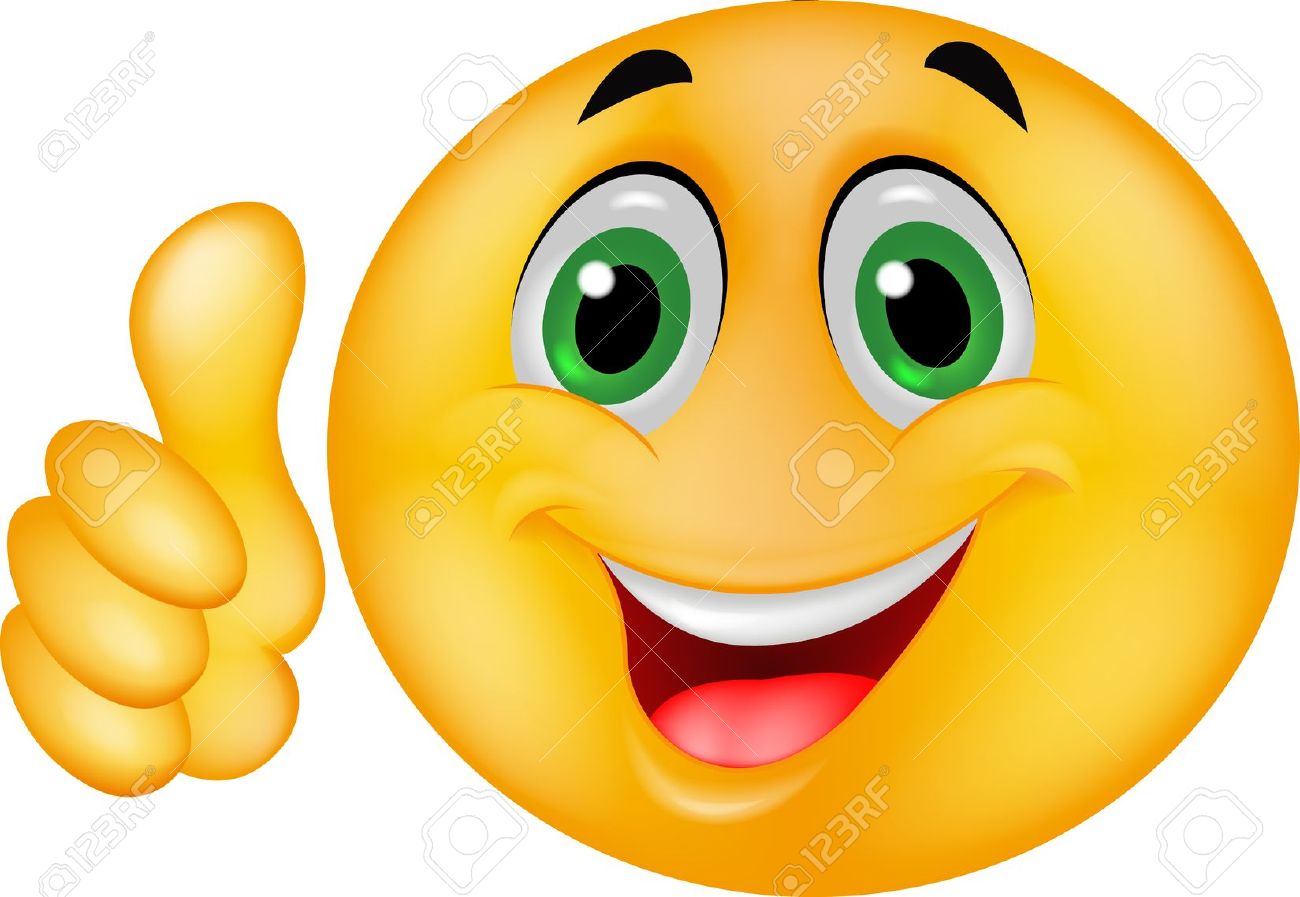 Спасибо за внимание!
Мишель Унджян